Chamber  Integration Update
Ian Crotty, Elena Voevodina
11/07/2017
Pick-up strip panel
Return strip panel
570 mm
586 mm
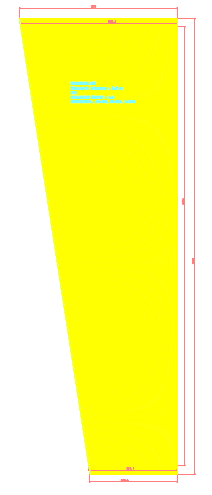 565.3 mm
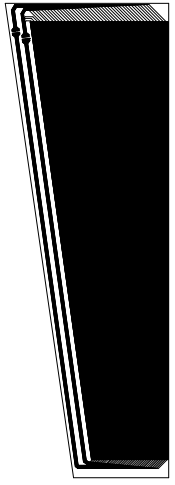 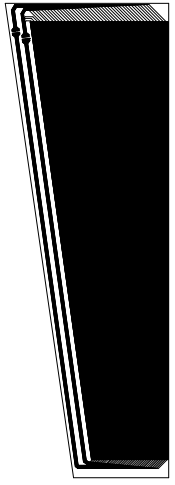 495 mm
Total: 88 strips
1584 mm
1645 mm
1700 mm
1570 mm
274.5 mm
319.7 mm
318.1 mm
341 mm
Mechanical details of RPC chambers
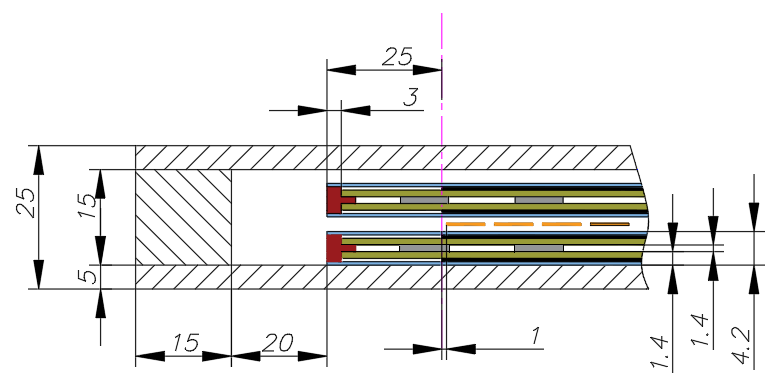 Start  of Active area
Honey comb panel
Frame
Insulator layer, 300 µm
Bar
HPL, 1.4 mm
Graphite
Strips readout
Spacers, Ф 8 mm
Topology of RPC chamber
Gap Top
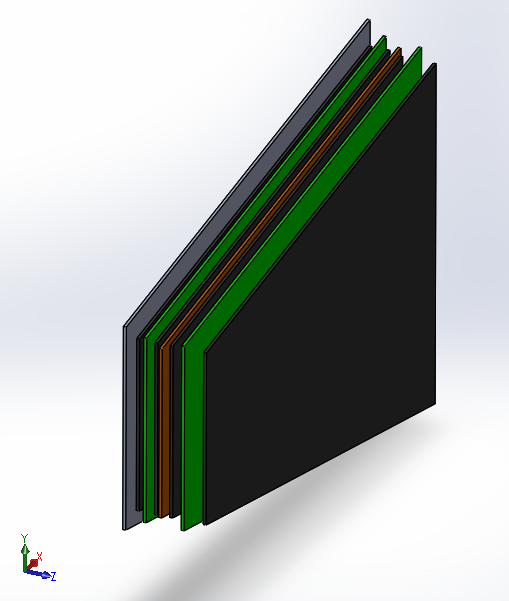 Strip panel
Gap Bottom
Service  panel
Effective areas
(graphite layers)
Probability using of RE2/2 ‘s gap top  for prototype
1. Pick-up Strip panel
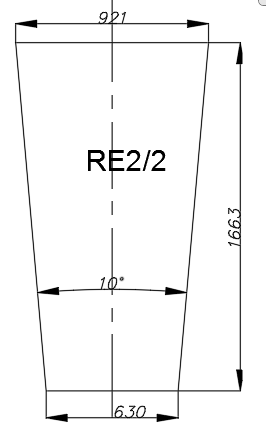 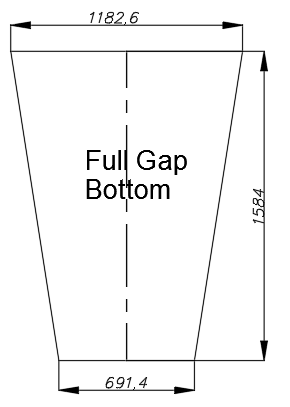 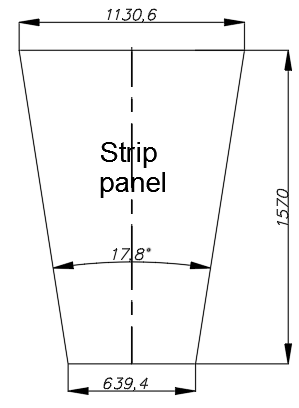 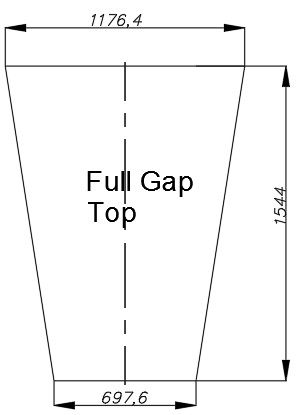 Schematic of the assembly RPC chamber with Pick-up Strip panel
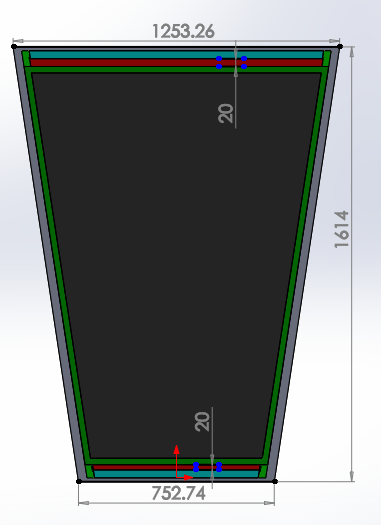 Gap Top
Gap Bottom
Service  panel
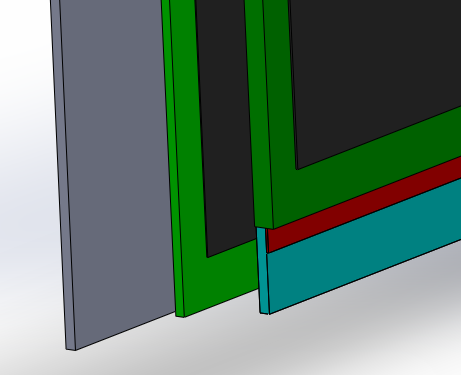 for soldering
20 mm
Band
Strips
Probability using of RE2/2 ‘s gap top  for prototype
1. Return Strip panel
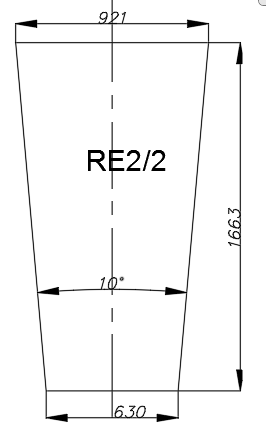 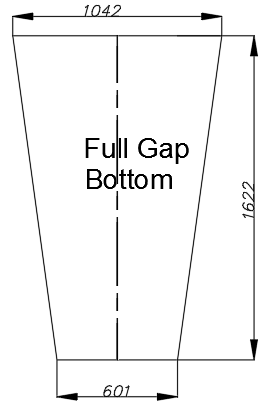 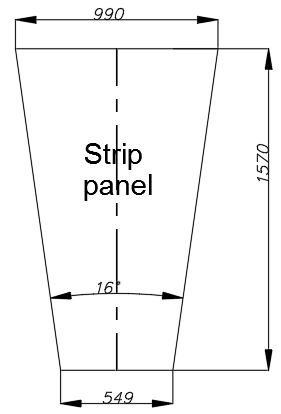 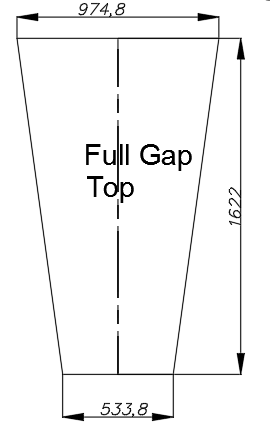 Top gap will not cover 
about 3 strips !
* We took into account dimensions of service passage
Connecters of Return Strip panel
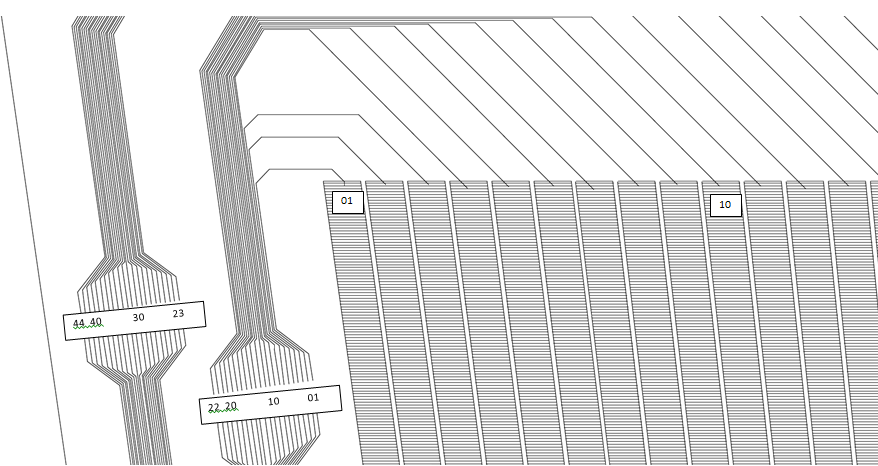 11.2 mm
10 mm
26 mm
79 mm
Top gap will not cover 
about 3 strips !